Faculty Senate
September 14, 2017

Dr. Robert J. Marley
Provost and Executive Vice Chancellor for Academic Affairs
OUTLINE
New Faculty and Related Statistics
Strategic Planning Update
Center for Advancing Faculty Excellence Update
Questions
New Faculty
College of Arts, Sciences, and Business
Aerospace Studies Air Force
Brent Unger, Department Chair
Arts, Languages, & Philosophy
Patrick Gamez, Visiting Assistant Professor
Taylor Gruenloh, Lecturer
Kendrea James, Lecturer
David Samson, Assistant Professor
Courtney Webster, Lecturer
Scott Arthur, Lecturer
Biological Sciences
David Duvernell, Department Chair
Business & Information Technology
Yu (Steve) Liu, Assistant Professor
Economics
Yishu Zhou, Assistant Professor
New Faculty
College of Arts, Sciences, and Business Continued
History and Political Science
Alanna Krolikowski, Assistant Professor
Justin Pope, Assistant Professor
Mathematics & Statistics
Daozhi Han, Assistant Professor
Kelley Koob, Assistant Teaching Professor
Jason Murphy, Assistant Professor
Physics
James Musser, Assistant Teaching Professor
Psychological Sciences
Susan Murray, Department Chair
Teacher Education Program
Michelle Schwartze, Assistant Teaching Professor
New Faculty
College of Engineering and Computing
Richard Wlezien, Vice Provost and Dean
Civil, Architectural & Environmental Engineering
Magdy Abdelrahman, Missouri Asphalt Pavement Association Endowed Professor
XianBiao Hu, Assistant Professor
Juanyu (Jenny) Liu, Associate Professor
Chenglin Wu, Assistant Professor
Computer Science
Santosh Gupta, Assistant Professor
George Markowsky, Department Chair
Linda Markowsky, Assistant Teaching Professor
Patrick Taylor, Assistant Teaching Professor
Peizhen Zhu, Assistant Teaching Professor
Electrical & Computer Engineering
Rui Bo, Assistant Professor
New Faculty
College of Engineering and Computing - Continued
Engineering Management and Systems Engineering
Suzanna Long, Department Chair
Geosciences & Geological & Petroleum Engineering
David Borrok, Gulf Oil Foundation Professor & Department Chair
Abdulmohsin Imqam, Assistant Professor
Materials Science & Engineering
David Lipke, Assistant Professor
Haiming Wen, Assistant Professor
Mechanical & Aerospace Engineering
Xiangyang Dong, Assistant Professor
Daoru Han, Assistant Professor
2017 NEW FACULTY
New faculty come from these universities:
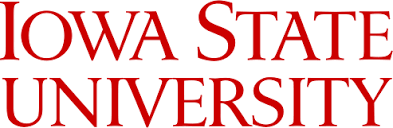 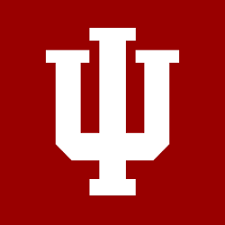 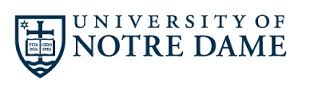 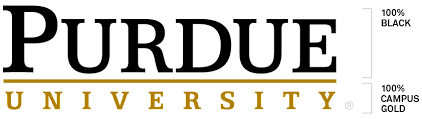 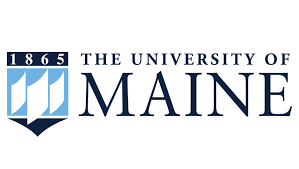 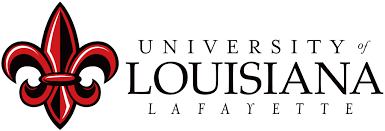 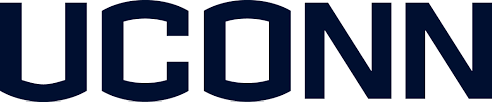 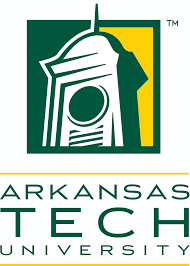 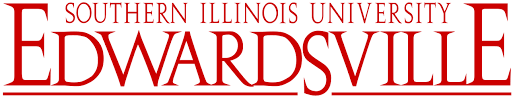 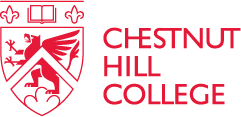 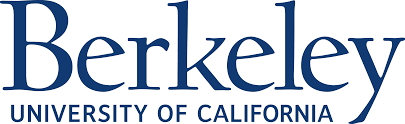 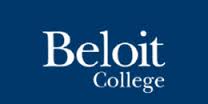 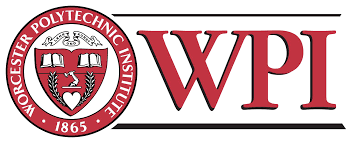 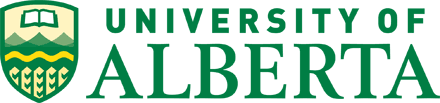 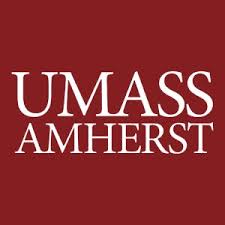 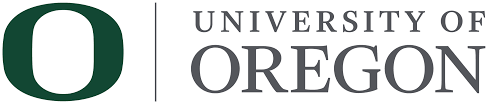 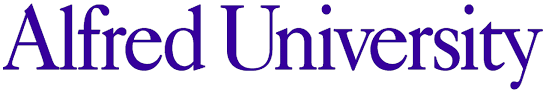 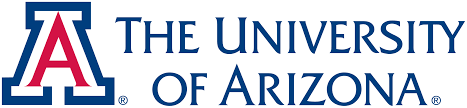 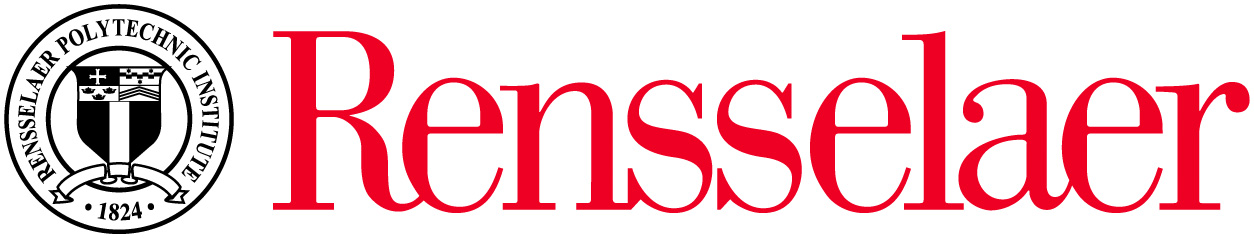 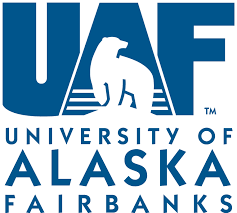 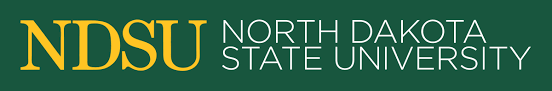 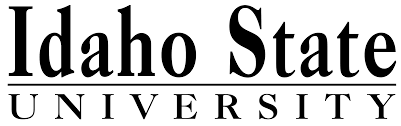 [Speaker Notes: Snapshot of new faculty:
Our new faculty join S&T from more than 20 universities where they worked as well as industry. Here is a snapshot of universities where our new faculty recently served.

Note: For your background or if asked:
Industry:Idaho National Laboratory (Wen, also at Idaho State University simultaneously)
Metropia Inc. (Hu, also at University of Arizona simultaneously)
MISO (Midcontinent Independent Transmission System Operator) (Bo)

Universities:
Alfred University (Lipke)
Arkansas Tech University (Musser)
Beloit College (Pope)
Chestnut Hill College (Samson)
Idaho State University (Wen)
Indiana University Bloomington (Han)
Missouri S&T (Imqan and Zhu)
North Dakota State University (Abdelrahman)
Purdue University (Dong)
Rensselaer Polytechnic Institute (Gupta)
Southern Illinois University Edwardsville (Duvernell)
UC Berkeley (Murphy)
University of Alaska Fairbanks (Liu)
University of Alberta in Canada (Krolikowski)
University of Arizona (Hu)
University of Connecticut (Zhou)
University of Louisiana at Lafayette (Borrok)

University of Maine (George and Linda Markowsky)
University of Massachusetts (Taylor)
University of Notre Dame (Gamez)
University of Oregon (Liu)
Worcester Polytechnic Institute (Han)]
2017 NEW FACULTY
New faculty earned their PhDs at:
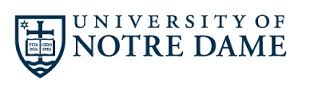 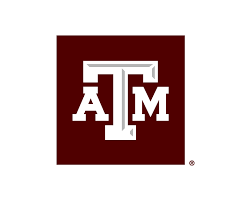 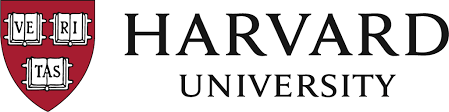 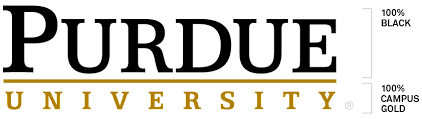 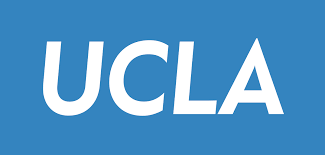 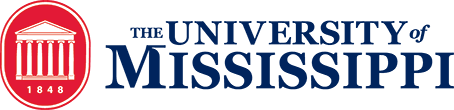 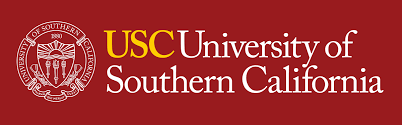 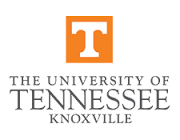 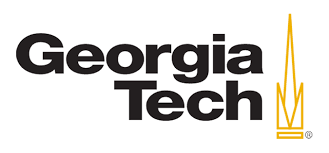 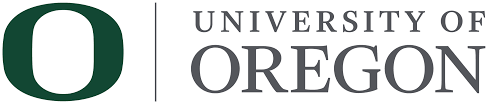 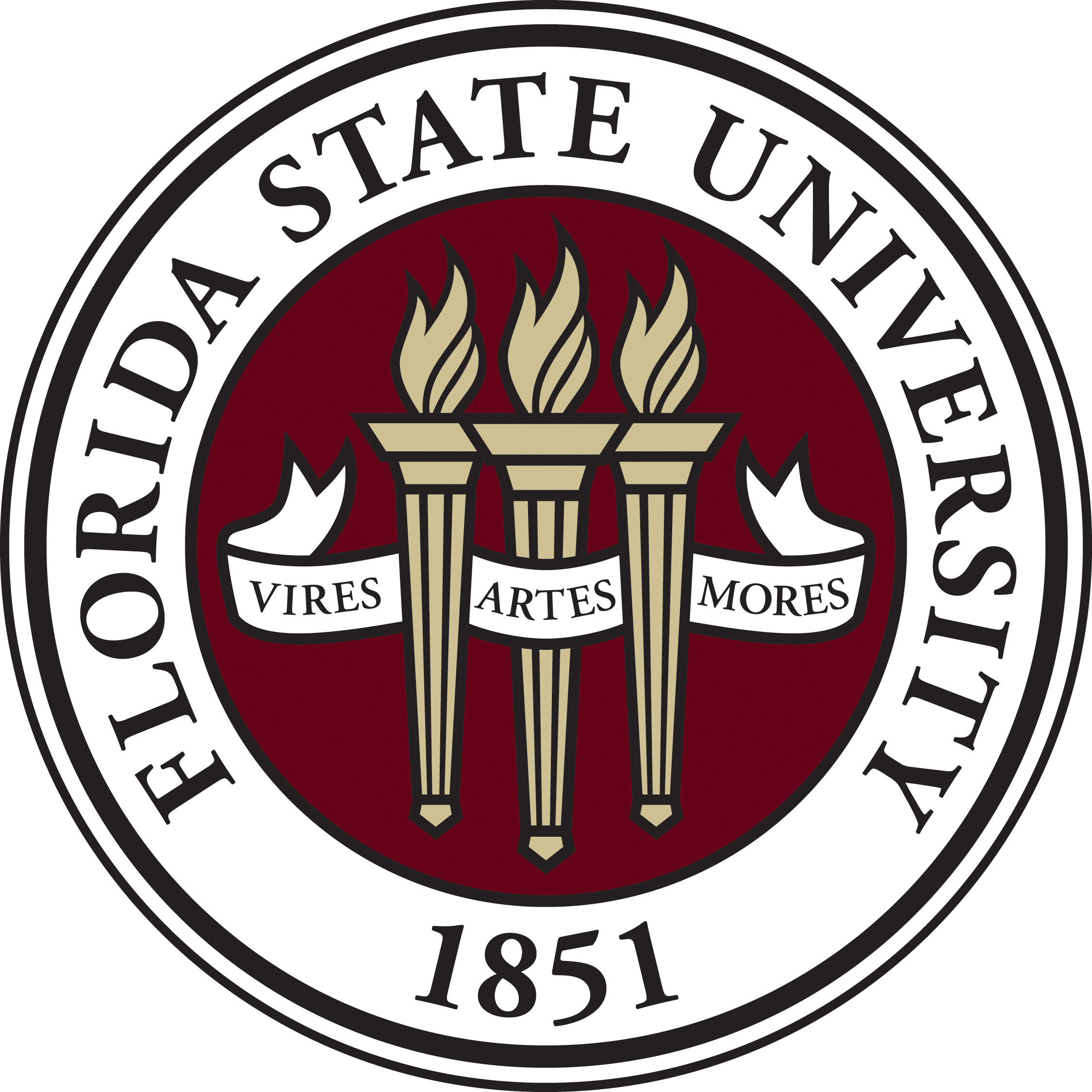 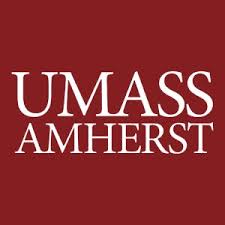 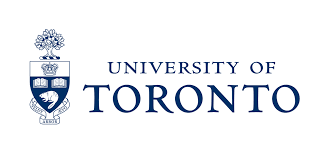 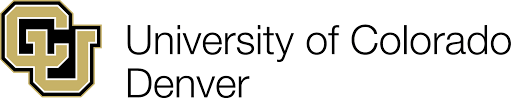 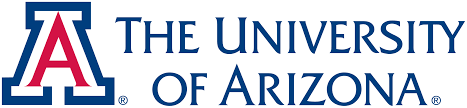 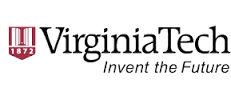 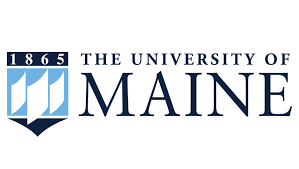 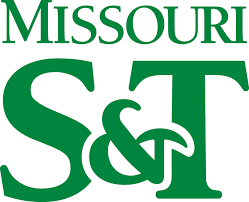 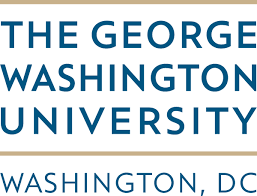 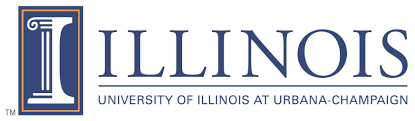 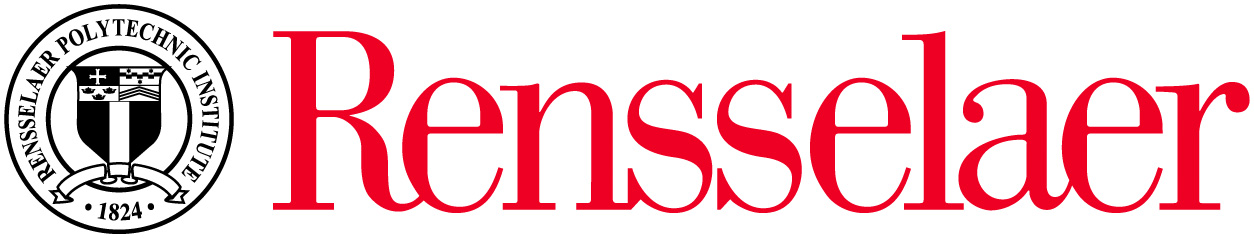 [Speaker Notes: Our new faculty this year earned their PhDs at a wide variety of colleges and universities, as you can see here. 

For your background:
Also 1 EdD:
Illinois State University (Schwartze)

PhDs:
Florida State University (Han)
George Washington University (Pope)
Georgia Institute of Technology (Lipke)
Harvard University (George Markowsky)
Missouri S&T (Imqan)
Purdue University (Dong)
Rensselaer Polytechnic Institute (Gupta)
Texas A&M University (Musser and Liu)
UCLA (Murphy)
University of Arizona (Hu)
University of California, Davis (Wen)
University of Colorado Denver (Zhu)
University of Illinois-Urbana-Champaign (Abdelrahman)
University of Maine (Linda Markowsky)
University of Massachusetts (Taylor)
University of Mississippi (Samson)
University of Notre Dame (Gamez and Borrok)
University of Oregon’s Lundquist College of Business (Liu)
University of Southern California (Han)
University of Tennessee Knoxville (Bo)
University of Toronto in Canada (Krolikowski)
Virginia Polytechnic Institute and State University (Duvernell)]
2017 NEW FACULTYStatistics and areas of expertise and research include:
American Revolution
Asphalt applications
Astronautical engineering 
Comparative politics 
Computer networks 
Complex electricity markets 
Computational mathematics 
Cybersecurity 
Environmental economics 
Isotopic & environmental geochemistry 
Genetics 
Hydraulic fracturing
Industrial organization
Infrastructure sustainability 
International relations inhigh-tech sectors 
Irradiation effects in materials
Modeling electromagnetic fields 
Music history 
Neural networks 
Partial differential equations from fluid dynamics 
Petroleum engineering
Piezoelectric nanomaterials
Plasma dynamics 
Power system planning 
Smart buildings 
Smart transportation 
Social & political theory 
Transportation engineering 
Ultra-high temperature materials 
Wireless & sensor networks
Rank:  up from 364 to      368
Tenure/Tenure-Track:       309
Non-Tenure-Track:              59
All Other Instructional:      46

Record number of retirements:                         12
[Speaker Notes: As you can see, our new faculty’s expertise ranges from the history of the American Revolution to designing wireless and sensor networks. 

For your background, below is a list of areas of expertise (condensed version on slide):
American Revolution (Pope)
Asphalt applications (Abdelrahman)
Astronautical engineering (Han)
Ceramic nanocomposite (Lipke)
Colonial North America (Pope)
Computational models of cognition (Taylor)
Comparative politics (Krolikowski)
Computer networks (Gupta)
Continental philosophy (Gamez)
Complex electricity markets (Bo)
Computational mathematics (Zhu)
Computer programming (Zhu)
Computer science (Linda Markowsky)
Cybersecurity (George and Linda Markowsky)
Design of advanced materials (Dong)
Educational technology (Koob)
Enabling materials for extreme environments (Wen)
Environmental economics (Zhou)
Isotopic and environmental geochemistry (Borrok)
Gamification in the classroom (Koob)
Genetics (Duvernell)
Genome evolution (Duvernell)
Harmonic analysis (Murphy)
Hydraulic fracturing technology (Imqam)
Impact of political donations on corporate benefits (Liu)
Industrial organization (Zhou)


Infrastructure sustainability (Abdelrahman)
International relations in high-tech sectors (Krolikowski)
Irradiation effects in materials (Wen)
Materials processing (Dong)
Modeling electromagnetic fields (Musser)
Music education (Samson)
Music history (Samson)
Neural networks (Taylor)
Nonlinear dispersive partial differential equations (Murphy)
Numerical simulations of multiphase flow (Han)
Partial differential equations from fluid dynamics (Han)
Petroleum engineering (Imqam)
Piezoelectric nanomaterials (Yang)
Plasma dynamics (Han)
Power system planning (Bo)
Smart buildings (Gupta)
Smart transportation (Hu)
Social and political theory (Gamez)
Transportation engineering (Hu)
Ultra-high temperature materials (Lipke)
Wireless and sensor networks (Markowsky)]
Missouri Compact Strategic Plan
Fiscal 2019
GOAL 1: ACHIEVE EXCELLENCE IN STUDENT SUCCESS	
Strategy 1:	Increase academic quality and diversity	
Strategy 2:	Enhance learning experiences	
Strategy 3:	Increase flexible paths to learning and degree completion	
Strategy 4:	Increase professional development 	
Strategy 5:	Increase retention and graduation rates	
Strategy 6:	Improve career outcomes 	
Strategy 7:	Increase affordability	
Strategy 8:	Reduce debt at graduation and loan default rates	
GOAL 2: ACHIEVE EXCELLENCE IN RESEARCH AND CREATIVE WORKS	
Strategy 1:	Increase intellectual merit and broader impact	
Strategy 2:	Increase extramural research	
Strategy 3:	Increase high-quality publications and citations	
Strategy 4:	Increase faculty awards and recognition	
Strategy 5:	Increase curated exhibits and juried performances
Missouri Compact Strategic Plan
Fiscal 2019
GOAL 3: ACHIEVE EXCELLENCE IN ENGAGEMENT AND ECONOMIC DEVELOPMENT	
Strategy 1:	Build a climate that values the diverse background, experiences and perspectives of each individual	
Strategy 2:	Develop effective programs for educational, health, cultural, economic and social outreach with local, state and global communities	
Strategy 3:	Develop innovative partnerships with industry for economic and workforce development	
GOAL 4: ACHIEVE EXCELLENCE IN PLANNING, OPERATIONS AND STEWARDSHIP 
Strategy 1:    Develop long-term planning processes for operations and capital needs	
Strategy 2:    Create measures of accountability visible to all stakeholders	
Strategy 3:	Develop processes, practices and policies that encourage collaborations and progress across the four institutions of the UM System	
Strategy 4:	Change organizational structures to achieve the objectives ofresearch, teaching and engagement mission
EXAMPLE of GOALS
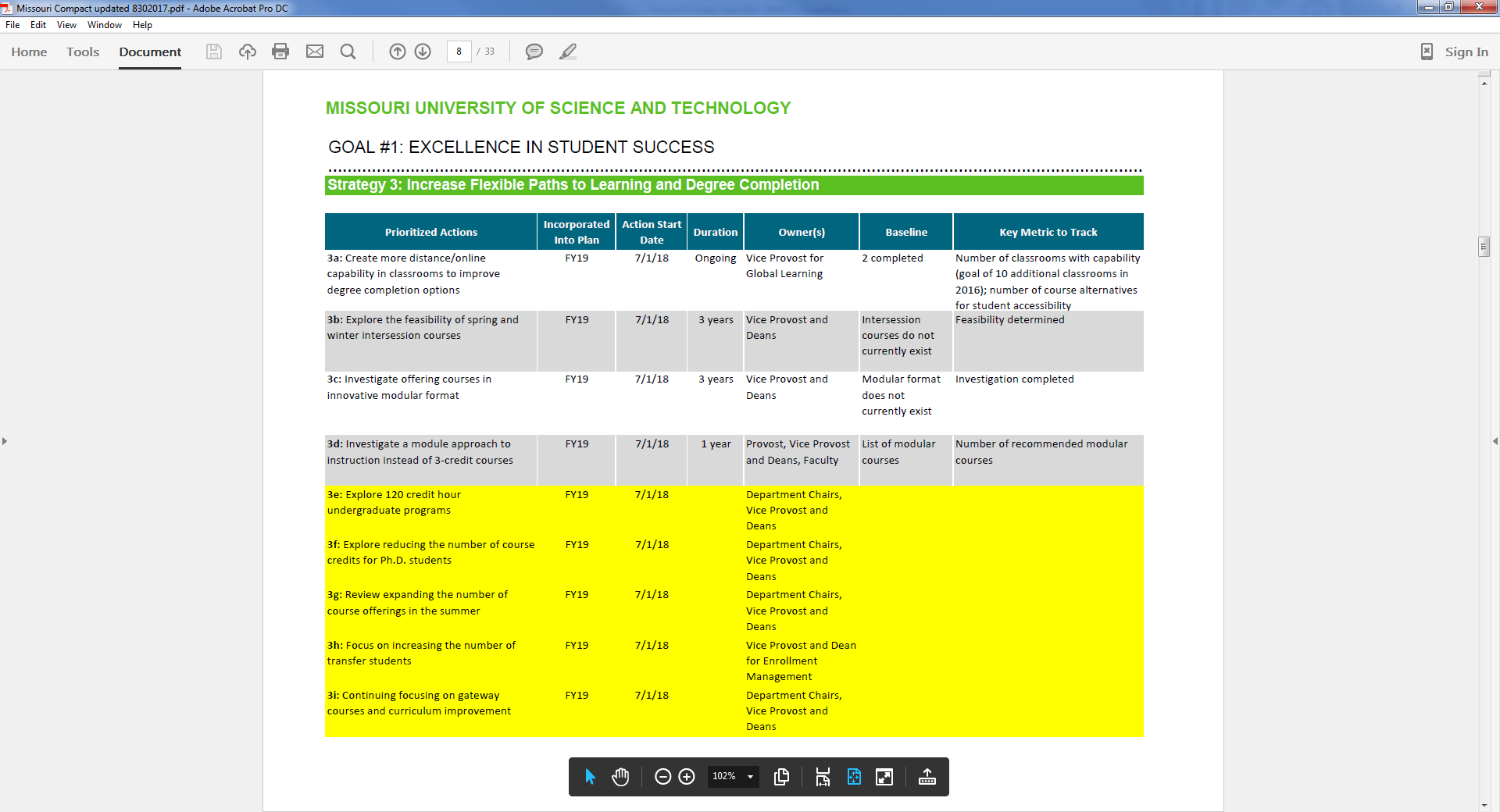 Center for Advancing Faculty Excellence “CAFÉ”
September 2017 Update
CAFÉ Steering Committee:  Melanie Mormile/Chair, Daryl Beetner, Mariesa Crow, Kate Drowne, Bill Fahrenholtz, Diane Hagni, John Myers, Anthony Petroy, Jeff Schramm, Kris Swenson, and V.A. Samaranayake
QUESTIONS?
Division Updates
Faculty Senate Meeting
Thursday, September 14, 2017
College of Arts, Sciences, and Business
Yinfa Ma (Chemistry ) was named the 2017 American Chemistry Society Fellow
UM Research Board Funding:
Daniel Shank (Psychological Science):  $24, 255 for the project “Affective Impressions of Groups Versus Individuals”
Eric Bryan (English and Technical Communication):  $5,200 for the project “Pragmatic Meaning in the Medieval North”
Ana-Maria Ichim (Economics):  $25,667 for the project “Cost Efficiency of European Banks: Crisis Aftermath”
Wenqing Hu (Mathematics and Statistics):  $5,000 for the project  “Multiscale Stochastic Differential Equations”
Nan Jiang (Mathematics and Statistics):  $5,000 for the project“Efficient Ensemble Methods for Predictive Simulations of the Boussinesq Systems Subject to Uncertainty”
College of Arts, Sciences, and Business
National Science Foundation Grants:
Julia Medvedeva (Physics): $640,000 for the project “DMREF: Collaborative Research: Synthesis, Characterization, and Modeling of Complex Amorphous Semiconductors for Future Device Applications”
Manashi Nath (Chemistry): $303,998 for the project “Investigating Mixed Metal Chalcogenides Towards Electrocatalytic Water Oxidation: An Integrated Experimental and Theoretical Approach Towards Materials Innovation”
Ulrich Jentschura (Physics): $225,000 for the project “Quantum Field Theory, Atomic Physics and General Relativity”
Xiaoming He (Mathematics and Statistics): $180,000 for the project “Collaborative Research: Data-Enabled Modeling, Numerical Method, and Data Assimilation for Coupling Dual Porosity Flow with Free Flow”
College of Arts, Sciences, and Business
National Science Foundation Grants (continued):

Nan Jiang (Mathematics and Statistics):  $149,938 for the project “Efficient Ensemble Methods for Predictive Fluid Flow Simulations Subject to Uncertainty
Michael Schulz (Physics):  $149,508 for the project “Few-Body Dynamics in Simple Atomic Systems”
Daniel Fischer (Physics):  $90,013 for the project “CAREER:  Control and Analysis of Atomic Few-Body Dynamics”
Don Madison (Physics): $70,000 for the project “Theoretical Study of Few Body Processes”
College of Engineering and Computing
Aslihan Vuruskan:  a Ph.D. student in aerospace engineering, has received a prestigious 2017 Amelia Earhart Fellowship from Zonta International Foundation.  Aslihan is one of 35 recipients of this global award in 2017.
Ian Ferguson:  professor in ECE, was elected as a fellow of the Royal Society of Arts (Formally known as Royal Society for the Encouragement of Arts, Manufacturers and Commerce)
Caizhi Zhou:  assistant professor in MSE, has just won an NSF CAREER Award entitled “Understanding Interface- Mediated Deformation in Layered Composites through Modeling and Experiment
Office of Academic Support
New Director of Library – John Furlong
Started on September 11, 2017
Honors
136 new freshman were accepted into the Honors Academy 
Welcome Reception was August 29, 2017
Opening Week
58 faculty volunteered during opening week, 97% of students met with a faculty member and 92% of students agreed/strongly agreed that their interactions with faculty were helpful and meaningful
Opportunities for Undergraduate Research (OURE)
150 students have accepted a scholarship for the FS2017-SP2018 program
Service Learning Symposium & Engagement Opportunities Fair
September 28, 2017 from 9:00am – 1:00pm in St. Pat’s C – RSVP by September 20
Keynote - Dr. Daniel Oerther, Professor of Environmental Health Engineering 
Experiential Learning Awards & Service Learning Awards
Nominations open October 2nd 
Deadline November 27th
Office of Sponsored Programs
Summary of FY2017 activities 
Number of funded proposals is up by 5% for a total of 329
Total dollars is $35M which is up by 5%
Number of new proposals submitted is up 4% for a total of 585
Total dollars is $145M which is down by 5%
Number of active awards is up by 5% at  636
Total expenditures is $39M which is up by 4%
Net grant and contract expenditures is $31M which is up by 4%
F&A recovered is $6M which is up by 12%
Office of Graduate Studies
Enrollment update: 
1,915 total grad students (2nd week) (1,929 FS16 census, 1,414 FS07 )
686 Doctoral (624 FS16, 344 FS07)		1,229 Master’s (1,244 FS16, 1,070 FS07)
New Graduate Student Orientation (NGSO)
Held 8/18/17 with ~130 new grad students in attendance
Spring NGSO will be held Friday, Jan. 12, 2018, Hasselmann Alumni House
Thesis/Dissertation Boot Camp
Held 8/7-8/11 with 13 students in attendance
Mini T/D Boot Camps coming up: Friday, Sept. 22  & Friday, Dec. 8
GEM GRAD Lab – Sept 29 & 30, Havener & BCH
Invited URM students from around the region to participate
Topics covered at the GRAD Lab include:
Why Graduate School?			How to Apply for Graduate School
How to Fund Graduate School		Voices from the Field
Three Minute Thesis (3MT) – Open to all graduate students
Preliminary & Semi-Final Rounds: Tues., Oct 17, 1-3:30pm, Havener
Final Round: Thurs., Oct. 19, 4pm, Havener
What about Grad School? - Oct 24-26, 12pm, 305 Norwood Hall
Open to S&T UG students interested in learning more about grad school (at S&T or elsewhere)
Hosting and co-hosting ~25 student workshops this fall on writing, networking, professionaldevelopment, GRE test prep, and more. Full list: grad.mst.edu/events
Fall 2017 Recruiting:  Attending 25+ graduate fairs; initiating 30+ school visits (classroompresentations, meetings with faculty, career centers, etc.)
Slate Refresh – for faculty and staff: Oct 2 & 3, 2-3pm, 202 HSS
Enrollment Management
Fall 2017 total enrollment is 8838 students as of week 2, an increase of 0.8%. The Fall 2017 Freshman Class is 1,428 students, a decrease of 3.6%. 
Undergraduate enrollment is 6,923, and increase of 0.6%.
Graduate student enrollment is 1,915, an increase of 1.8%.
Overall, enrollment is very similar to last year.
Academic quality has been maintained – 28 average ACT, 3.83 average high school GPA. 
Female and minority numbers have increased, as has the percentage of students enrolled in CASB majors.
Upcoming Events
Open House:  Saturday, October 7
Discover Days:  Friday, September 29; Friday, October 6 and continuing
Global Learning
Celebration of Nations
Saturday, September 30, 2017
http://nations.mst.edu/

Educational Technology Open House
October 2 at 2:00-4:30
Havener, St. Pat’s A